SPORTOWA ANKIETA
CZY LUBISZ UPRAWIAĆ SPORTY?
DZIEWCZYNY
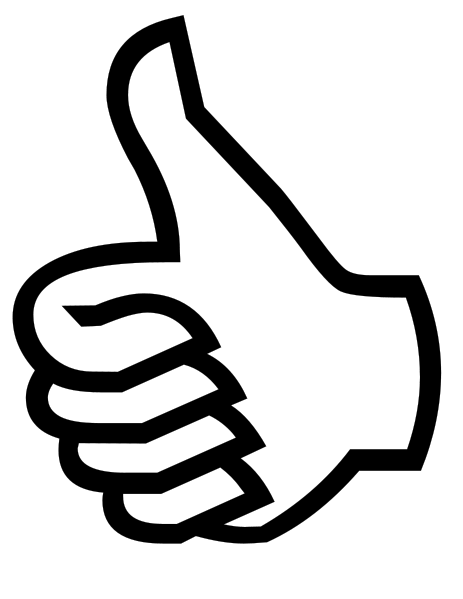 CHŁOPCY
MÓJ ULUBIONY TYP SPORTU
DZIEWCZYNY
CHŁOPCY
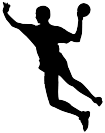 MOJA ULUBIONA GRA ZESPOŁOWA
CHŁOPCY
DZIEWCZYNY
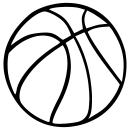 MOJA ULUBIONA DYSCYPLINA 
LEKKOATLETYCZNA
DZIEWCZYNY
CHŁOPCY
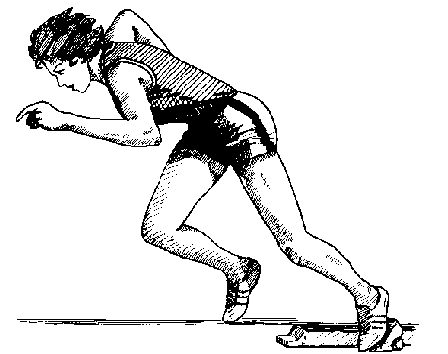 MÓJ ULUBIONY SPORT ZIMOWY
DZIEWCZYNY
CHŁOPCY
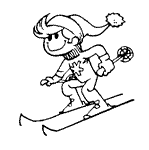 MÓJ ULUBIONY SPORT WODNY
DZIEWCZYNY
CHŁOPCY
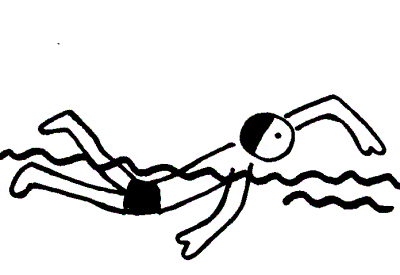 CZY REPREZENTYJESZ SZKOŁĘ W JAKICHŚ ZAWODACH SPORTOWYCH?
DZIEWCZYNY
CHŁOPCY
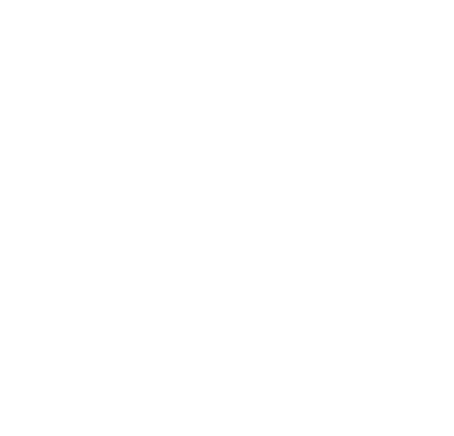 JEŚLI TAK, TO W JAKICH?
DZIEWCZYNY
CHŁOPCY
CZY TRENUJESZ JAKIŚ SPORT POZA SZKOŁĄ/NA ZAJĘCIACH DODATKOWYCH?
DZIEWCZYNY
CHŁOPCY
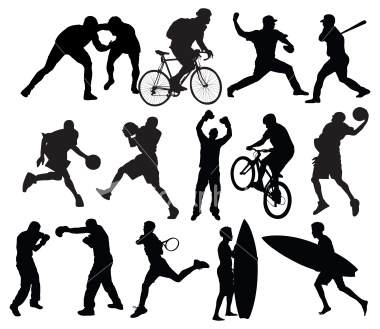 JEŚLI TAK, TO JAKI?
DZIEWCZYNY
CHŁOPCY
MÓJ ULUBIONY SPORTOWIEC
DZIEWCZYNY
CHŁOPCY
SPORT, KTÓRY NAJCZĘŚCIEJ OGLĄDAM W TELEWIZJI
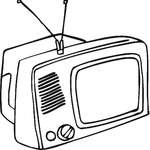 DZIEWCZYNY
CHŁOPCY
DZIĘKUJĘ ZA OBEJRZENIE 
PREZENTACJI!!!
Olga Szeliga 6b